Welcome Арсеньев
Формирование гостевого маршрута.Сроки реализации: 2021-2022 гг
В 2022 ГОДУ
АРСЕНЬЕВ ОТМЕТИТ:
120 лет со дня основания поселения
150 лет со дня рождения русского путешественника, исследователя Дальнего Востока, географа и писателя Владимира Клавдиевича Арсеньева
ЦЕЛЬ ПРОЕКТА
03
04
Развитие туристической инфраструктуры на территории г. Арсеньева до конца 2022 года с помощью субъектов МСП и самозанятых
02
ПОКАЗАТЕЛИ
Какие показатели имеем на январь 2021г и к каким стремимся
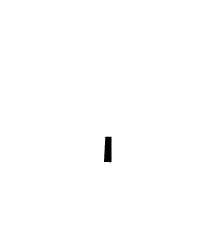 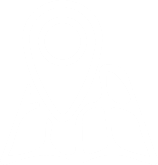 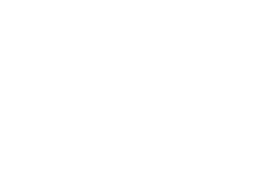 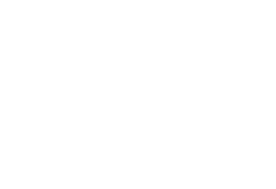 Число объектов, включенных в маршрут
Занятость с учетом ИП и самозанятых
Количество самозанятых
Налогов от дохода бюджета
125,122млн
34,5%
Показатели на январь 2021г по данным ФНС
5665
0
339
130 млн
36%
Плановые данные на 31.12.2025
6200
550
55
ШАГ 1:
Создание информационного пространства для гостей и жителей города
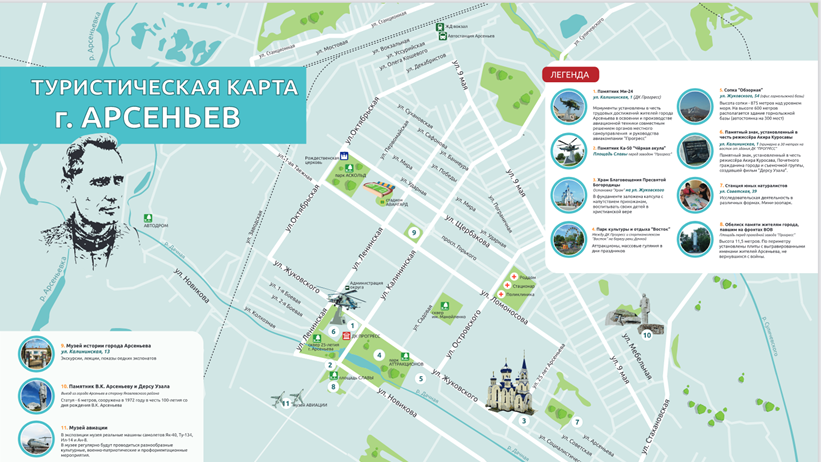 Реестр предприятий
30 субъектов МСП/предприятий первой очереди, включенных в «Гостевой маршрут» в 2021 году
Гостевой маршрут
Создана интерактивная карта гостя города Арсеньева
Карты Яндекс и Google
Актуализация данных в  Яндекс.Картах и GoogleMaps
TripAdvisor
Информационный ресурса для путешествий «TripAdvisor» по АГО
ШАГ 2:
Формирование календаря событий
Афиша города
Размещен баннер + размещение на эл. ресурсе
Фестиваль
Проведение фестиваля «Сделано в Приморье» в июне 2021 года
Фестиваль
Проведение Фестиваля сельско-хозяйственной продукции
АРСЕНЬЕВ
+3% объем услуг
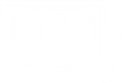 Увеличение объема оказываемых услуг на 3%
+87 самозанятых
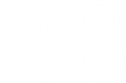 Увеличение численности самозанятых граждан на 87 человек
ШАГ 3:
Содействие в подготовке кадров для бизнеса
Не менее 30 участников
Программы обучения
«Кадры для бизнеса»
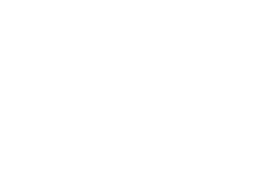 ШАГ 4:
Актуализация льгот и преференций имущественной поддержки МСП и самозанятых
Увеличить перечень имущества
Увеличение перечня муниципального имущества Арсеньевского городского округа для МСП и самозанятых граждан ежегодно не менее чем на 10%
Аренда имущества
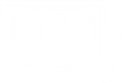 Предоставление в аренду муниципального имущества и  земельных участков для бизнеса на выгодных условиях
ШАГ 5.2:
Инициативы на конкурс инвестиционных проектов в 2021 году
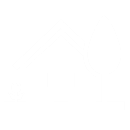 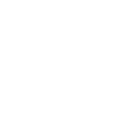 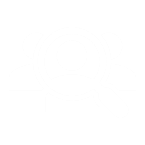 Эко-парк
Создание тропы здоровья, контактного зоопарка и площадки для проведения мероприятий
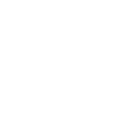 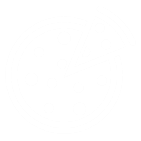 Промышленный туризм
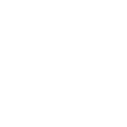 Реконструкция хлебокомбината с возможностью посещения производства туристами
Эко-маршруты
Сувениры из Арсеньева
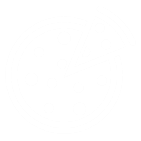 Организация походов и сплавов по природным и историческим достопримечательностям
Разработка и производство городской сувенирной продукции
Летние веранды кафе
Создание новых рабочих мест, развитие сферы общепита